Start Working J.E
For Fill “e-MB”
Enter J.E. Username & Password
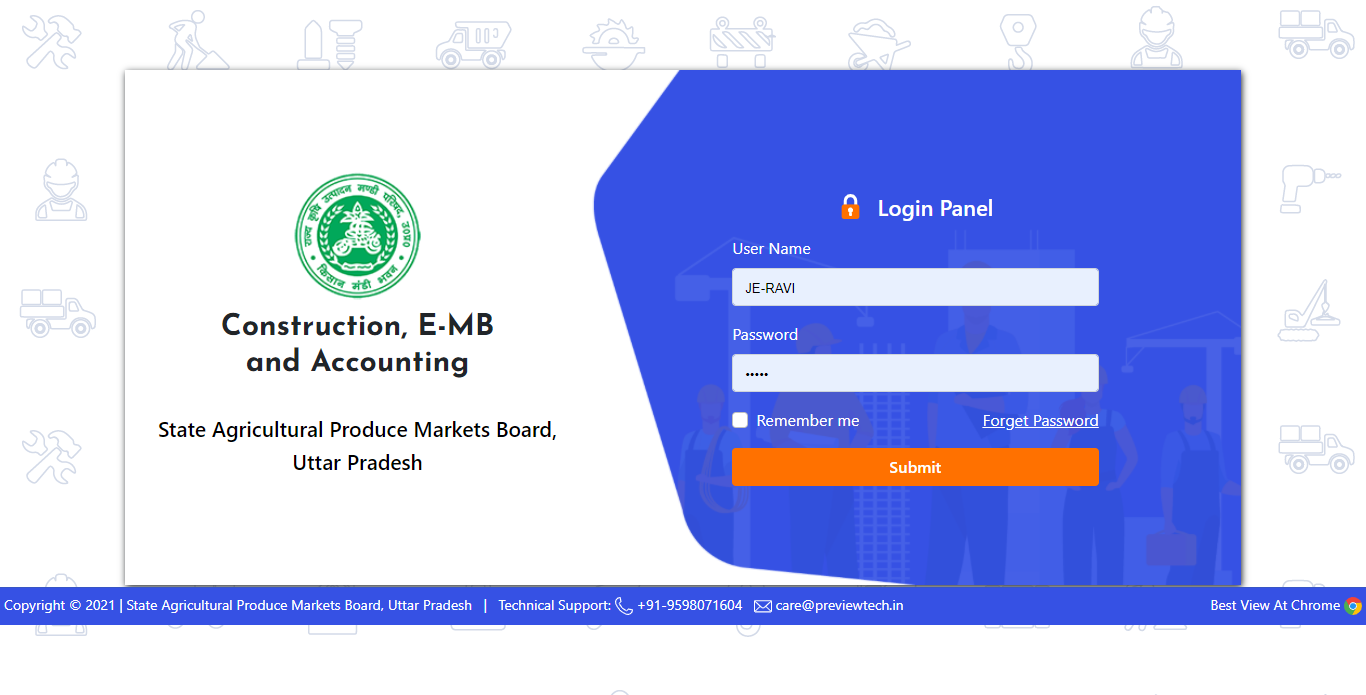 Click on “Fill e-MB” button to your Project.
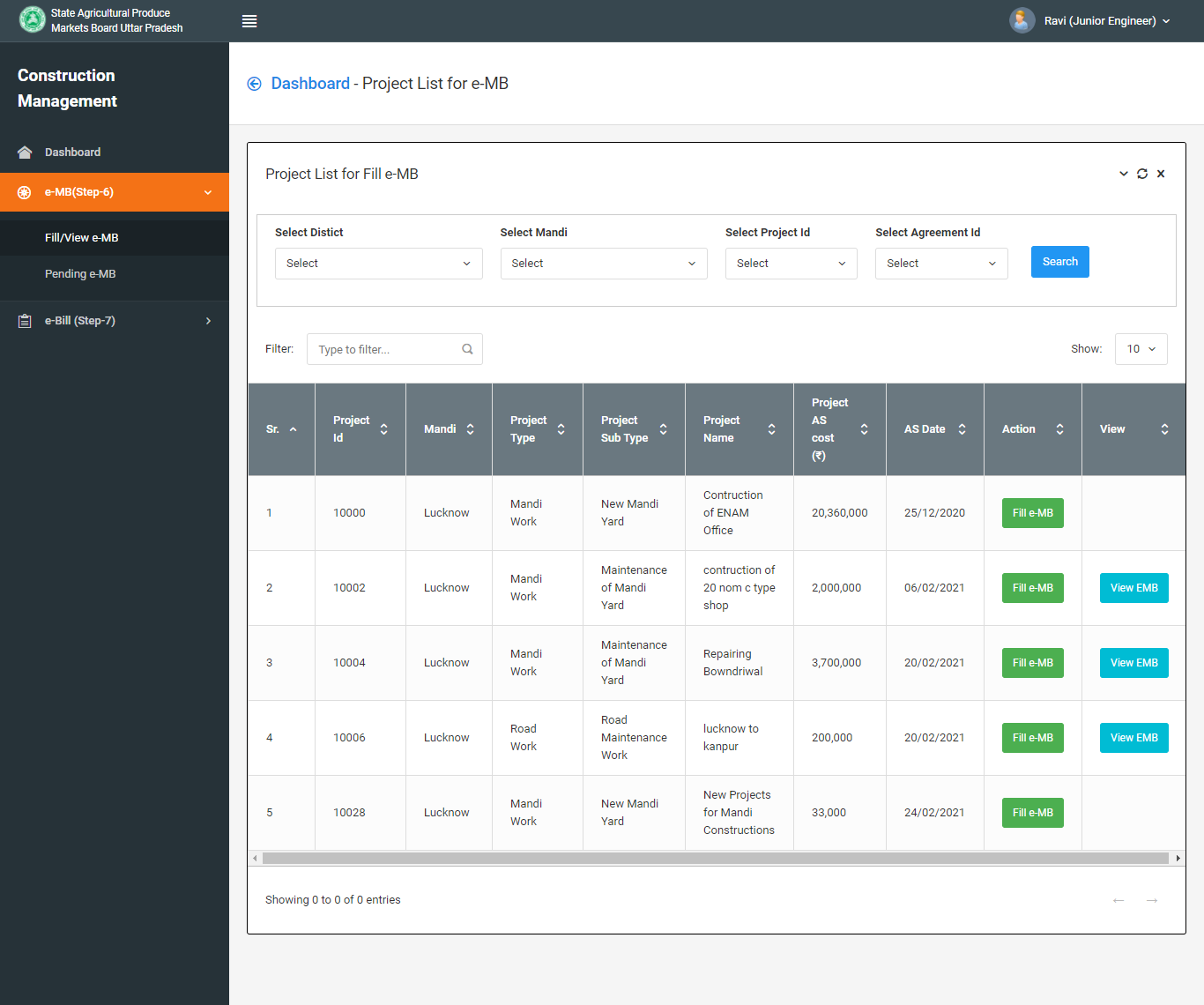 Fill all fields for “Fill e-MB” and Submit.
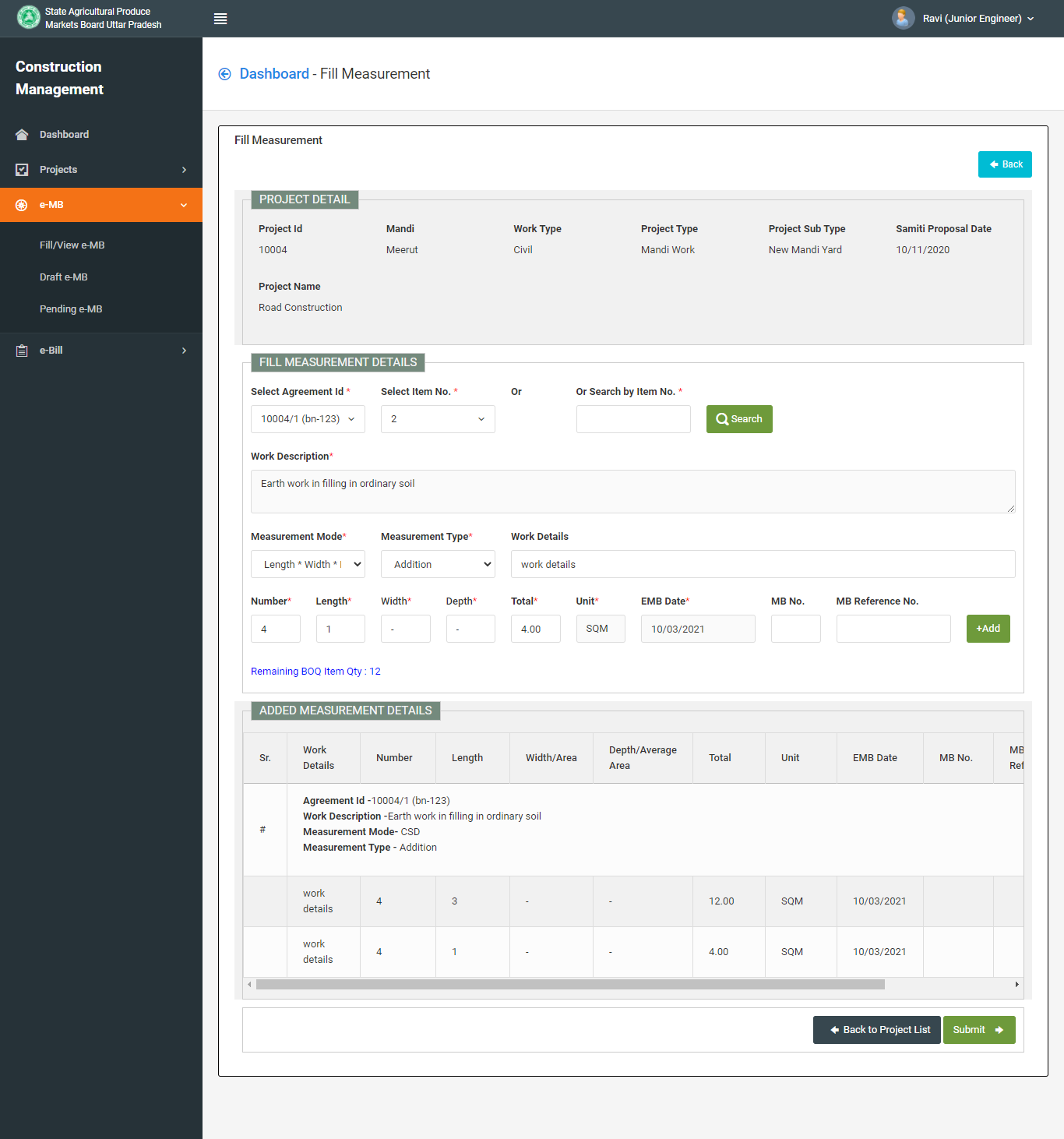 After submit  click on “Send for Approval to A.E.”
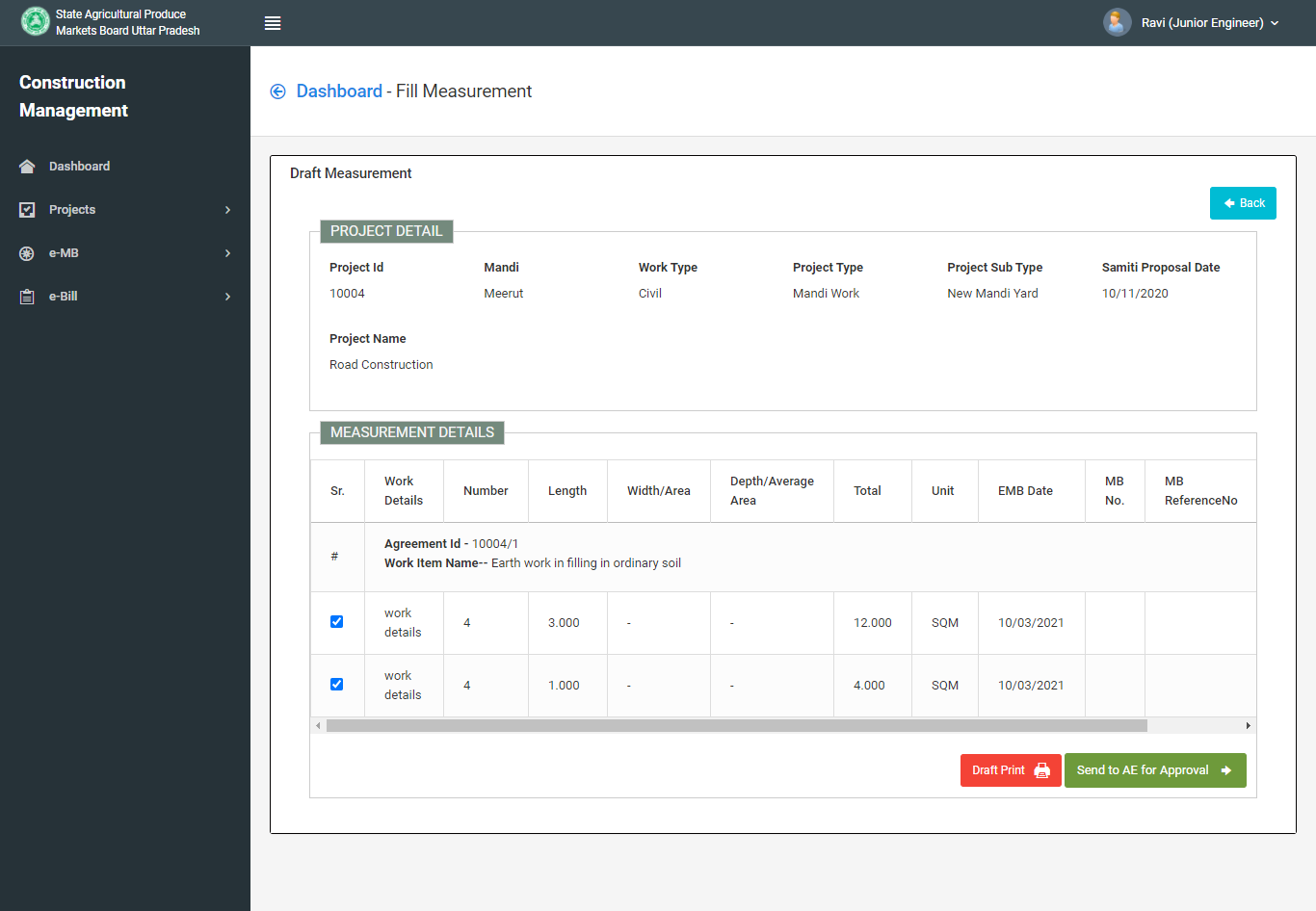 After Approval e-MB By A.E.
Click on Generate e-Bill for Generate Bill
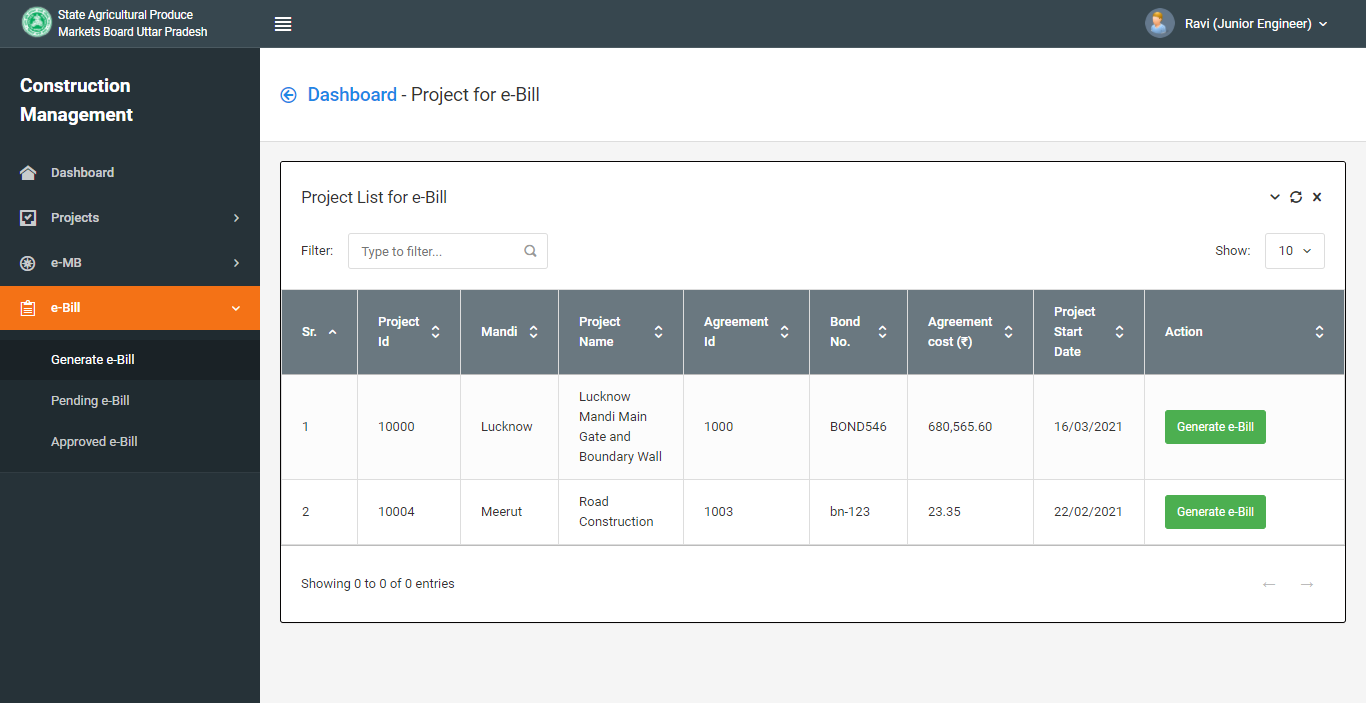 Click on e-MB rows and Proceed
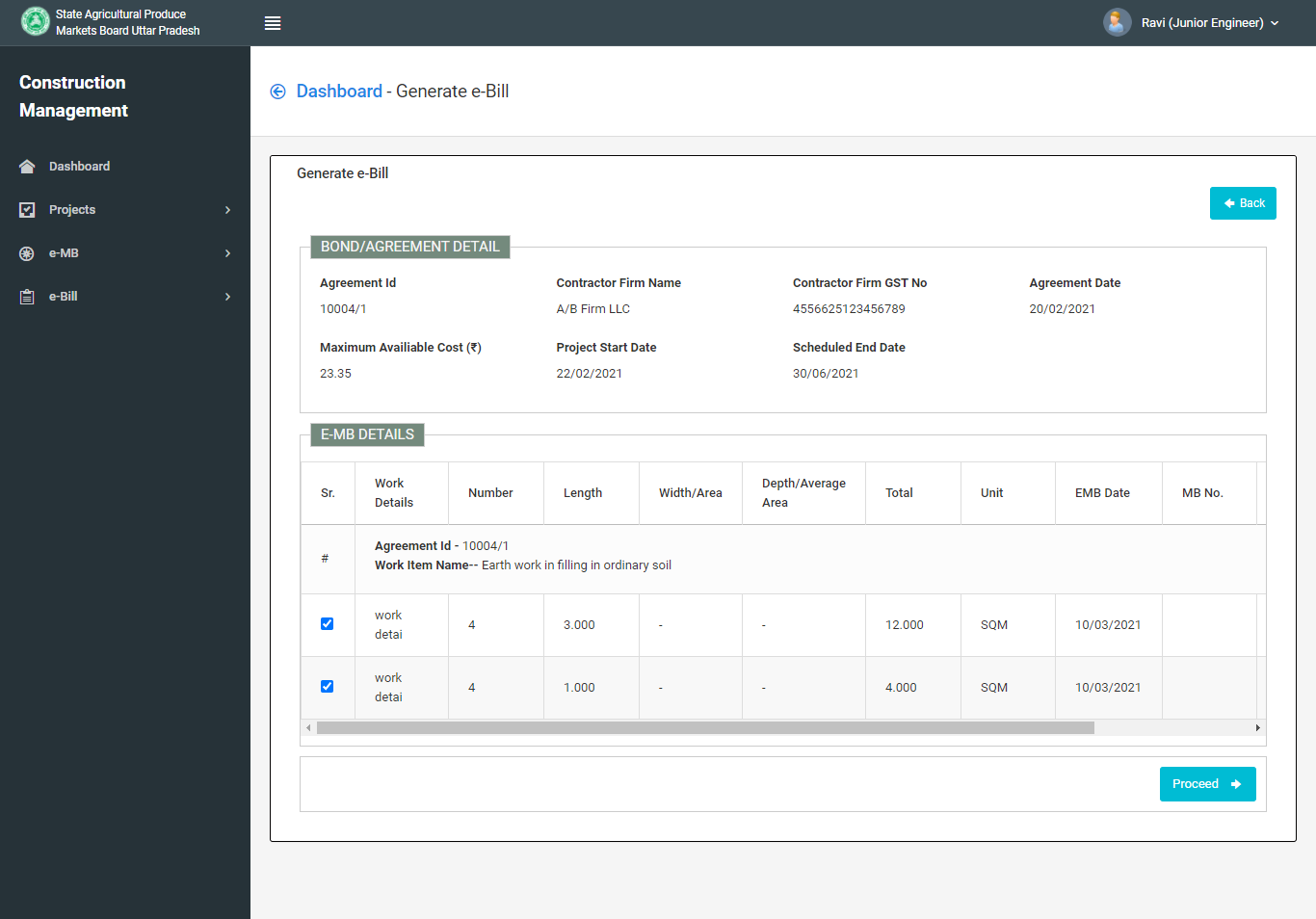 You can use Other Deductions for add in Bill & Click on Final Submit
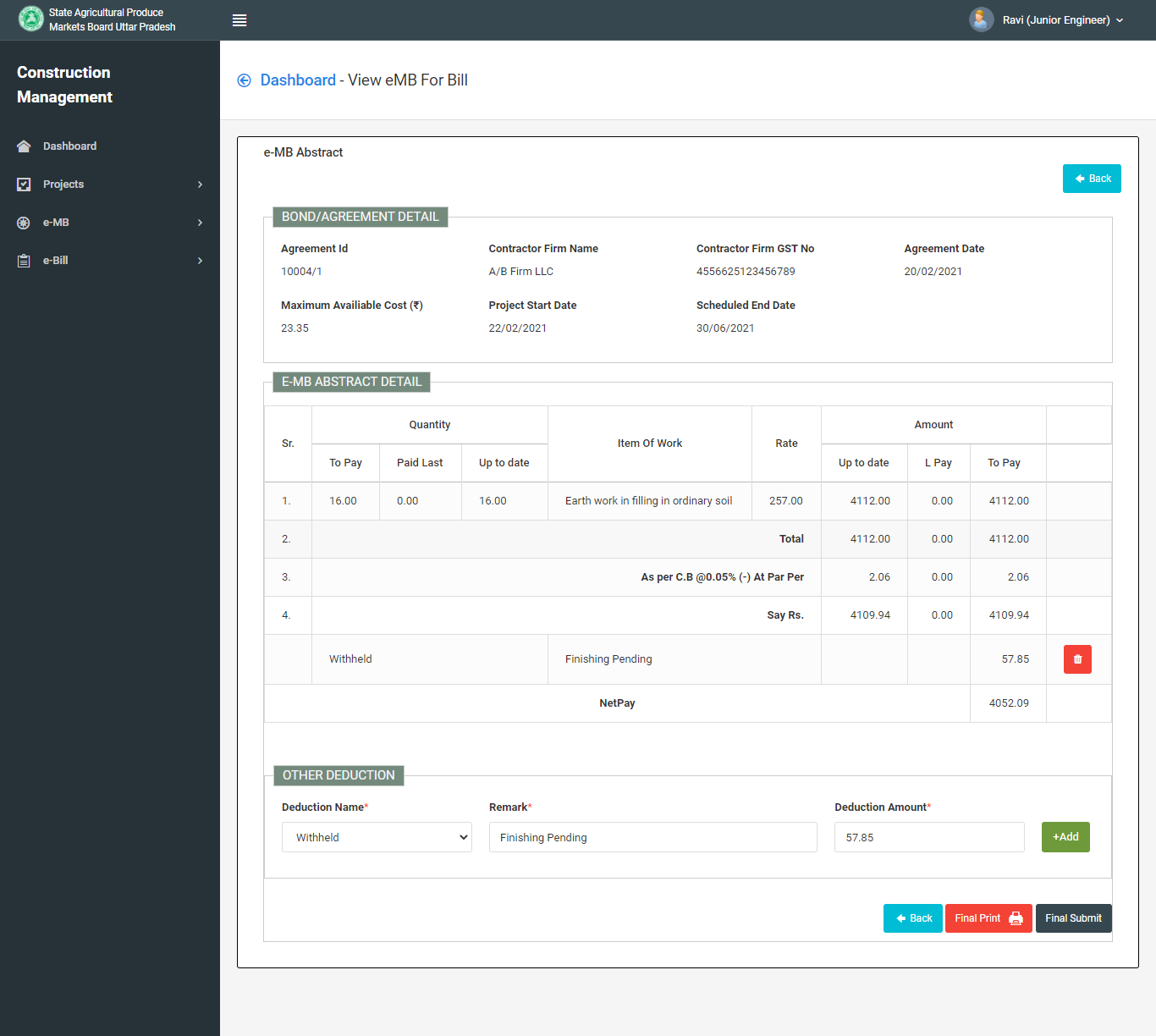 Bill has been generated.
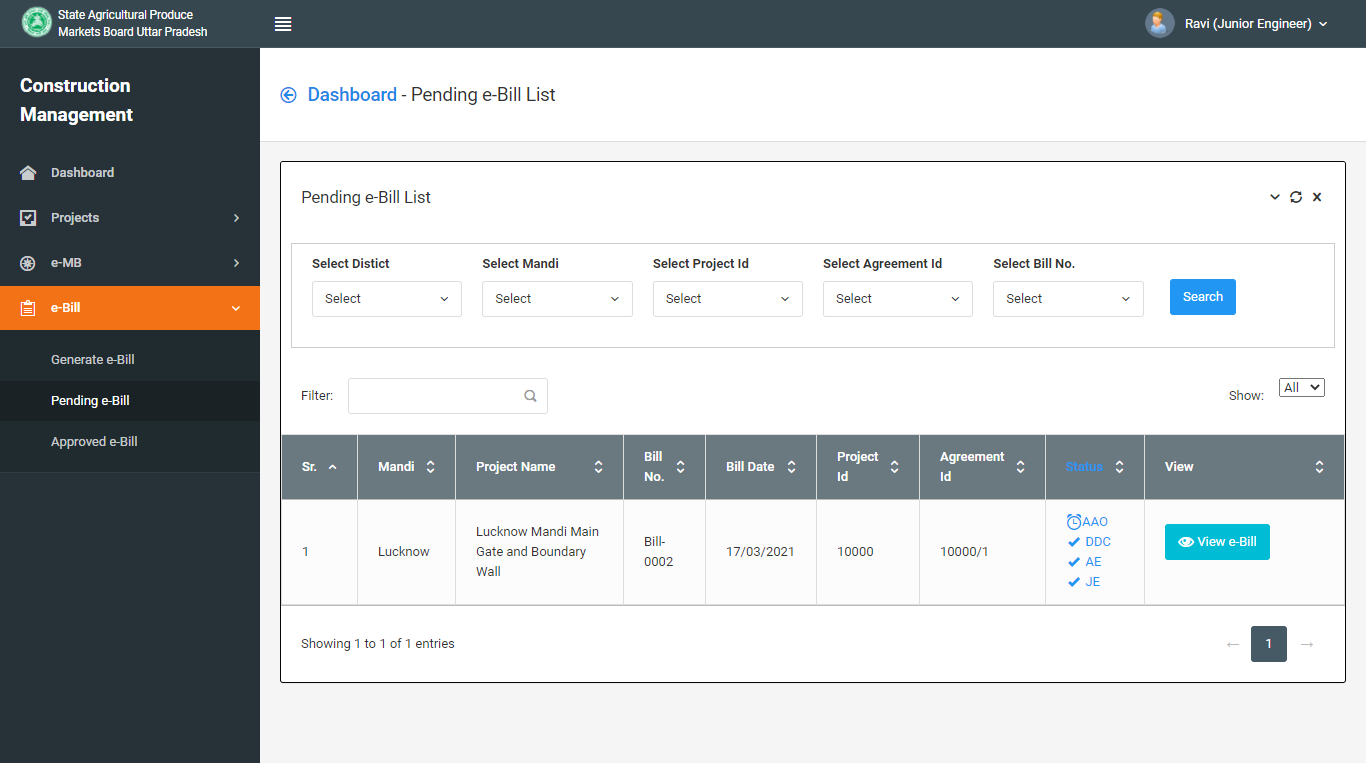